Synthesis from Examples
Sumit Gulwani
sumitg@microsoft.com
Microsoft Research, Redmond
Invited Talk @ SYNASC 
Sep 2012
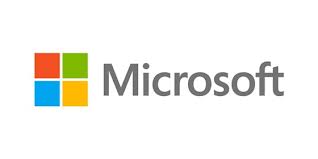 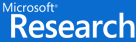 [Speaker Notes: nifojuvaleda]
Synthesis
Goal: Synthesize a computational concept such as a program/query/sequence in the underlying language.

Significance:
Variety of computational devices, platforms, models.
Billions of non-experts have access to these!
Enabling technology is now available.
Better search algorithms
Faster machines (good application for multi-cores)

State of the art: We can synthesize programs of size 10-20.
 This is a revolutionary capability if we 
target the right set of application domains, and 
provide the right intent specification mechanism
1
Dimensions in Synthesis
Application domain
Software Developers
End-Users
Intelligent Tutoring Systems

Specification of intent
Logic
Examples


Search technique
SAT/SMT solvers (Formal Methods)
Version space algebras (Machine Learning)
A*-style goal-directed search  (AI)
PPDP 2010: “Dimensions in Program Synthesis”, Gulwani.
2
Potential User Interaction Models
A key challenge in synthesis from examples is to provide interaction models to resolve ambiguities in the specification.

System asks directed questions.

User inspects results and provides more examples.

Show all solutions in ranked order.

Probabilistic guarantees on randomly chosen examples.
WAMBSE 2012: “Synthesis from Examples”, Gulwani.
3
Applications
Bit-vector Algorithms

Spreadsheet Macros

Geometry Constructions

Grading of Programs

Algebra Problems

Mathematical Intellisense

Drawing Intellisense
4
Bitvector Algorithms
Straight-line programs that use 
Arithmetic Operators: +,-,*,/
Logical Operators: Bitwise and/or/not, Shift left/right
5
Examples of Bitvector Algorithms
Turn-off rightmost 1-bit
1 0 1 0 1 1 0 0
Z
Z & (Z-1)
1 0 1 0 1 0 0 0
Z
1 0 1 0 1 1 0 0
Z-1
&
1 0 1 0 1 0 1 1
Z & (Z-1)
1 0 1 0 1 0 0 0
6
Examples of Bitvector Algorithms
Turn-off rightmost contiguous sequence of 1-bits
Z
1 0 1 0 1 1 0 0
Z & (1 + (Z | (Z-1)))
1 0 1 0 0 0 0 0
Ceil of average of two integers without overflowing
  			(Y|Z) – ((Y©Z) >> 1)
7
Examples of Bitvector Algorithms
Higher order half 
of product of x and y
o1 := and(x,0xFFFF);
o2 := shr(x,16);
o3 := and(y,0xFFFF);
o4 := shr(y,16);
o5 := mul(o1,o3);
o6 := mul(o2,o3);
o7 := mul(o1,o4);
o8 := mul(o2,o4);
o9 := shr(o5,16);
o10 := add(o6,o9);
o11 := and(o10,0xFFFF);
o12 := shr(o10,16);
o13 := add(o7,o11);
o14 := shr(o13,16);
o15 := add(o14,o12);
res := add(o15,o8);
Round up to next
highest power of 2
o1 := sub(x,1);
o2 := shr(o1,1);
o3 := or(o1,o2);
o4 := shr(o3,2);
o5 := or(o3,o4);
o6 := shr(o5,4);
o7 := or(o5,o6);
o8 := shr(o7,8);
o9 := or(o7,o8);
o10 := shr(o9,16);
o11 := or(o9,o10);
res := add(o10,1);
8
Synthesis from Logical Specification
Turn off rightmost 1-bit
Functional Specification:
b
Æ[ (I[p]=1   Æ (I[j]=0)) ) (J[p]=0 Æ(J[j] = I[j])) ]
b
j=p+1
jp
p=1
Tool Output:
J = I & (I-1)
PLDI 2011: Gulwani, Jha, Tiwari, Venkatesan.
9
Interactive Synthesis using Examples
Turn-off rightmost contiguous string of 1’s

User: I want a program that maps 01011 -> 01000

Tool: There exist at least two programs that match the spec
         Program 1: (x+1) & (x-1)       Program 2: (x+1) & x
         But they differ on 00000 (Distinguishing Input)
         What should 00000 be mapped to?

User: 00000 -> 00000

 		
ICSE 2010: Jha, Gulwani, Seshia, Tiwari.
10
Interactive Synthesis using Examples
Turn-off rightmost contiguous string of 1’s
User: 01011 -> 01000

Tool: 00000 ?
User: 00000

Tool: 01111 ? 
User: 00000

Tool: 00110 ?
User: 00000

Tool: 01100 ?
User: 00000

Tool: 01010 ?
User: 01000

Tool: Your program is x & (1 + ((x-1)|x))
11
Applications
Bit-vector Algorithms

Spreadsheet Macros

Geometry Constructions

Grading of Programs

Algebra Problems

Mathematical Intellisense

Drawing Intellisense
12
Language for Constructing Output Strings
Guarded Expression G  := Switch((b1,e1), …, (bn,en))

Boolean Expression b  := c1 Æ … Æ cn

Atomic Predicate c := Match(vi,k,r)

Trace Expression e  := Concatenate(f1, …, fn)

Atomic Expression f  :=  s   // Constant String
                               | SubStr(vi, p1, p2)  | Loop(¸w: e)

Index Expression p  := k  // Constant Integer
                                 | Pos(r1, r2, k) // kth position in string 		                                       whose left/right side 					         matches with r1/r2
Regular Expression r  := TokenSequence(T1,…,Tn)
POPL 2011: Gulwani
13
Synthesis Algorithm  for String Manipulation
Goal: Given input-output pairs: (i1,o1), (i2,o2), (i3,o3), (i4,o4), find P such that P(i1)=o1, P(i2)=o2, P(i3)=o3, P(i4)=o4.

Algorithm: 
Learn set S1 of trace expressions s.t. 8e in S1, [[e]] i1 = o1. Similarly compute S2, S3, S4. Let S = S1 ÅS2 ÅS3 ÅS4. 
2(a). If S ≠ ; then result is S.

Challenge: Each Si may have a huge number of expressions.

Key Idea: We have a DAG based data-structure that allows for succinct representation and manipulation of Si.
14
Synthesis Algorithm  for String Manipulation
Goal: Given input-output pairs: (i1,o1), (i2,o2), (i3,o3), (i4,o4), find P such that P(i1)=o1, P(i2)=o2, P(i3)=o3, P(i4)=o4.

Algorithm: 
Learn set S1 of trace expressions s.t. 8e in S1, [[e]] i1 = o1. Similarly compute S2, S3, S4. Let S = S1 ÅS2 ÅS3 ÅS4. 
2(a). If S ≠ ; then result is S.
2(b). Else find a smallest partition, say {S1,S2}, {S3,S4}, s.t. 	S1 ÅS2 ≠ ;  and S3 ÅS4 ≠ ;.

3. Learn boolean formulas b1, b2 s.t.
b1 maps i1, i2 to true and i3, i4 to false.
b2 maps i3, i4 to true and i1, i2 to false.

4. Result is: Switch((b1,S1 ÅS2), (b2,S3 ÅS4))
15
End-User Programming
Spreadsheet Data Manipulation (CACM 2012)
Syntactic String Transformations (POPL 2011)
Flash Fill feature in Excel 2013
Semantic String Transformations (VLDB 2012)
Number Transformations (CAV 2012)
Table Transformations (PLDI 2011)
Joint work with Bill Harris and Rishabh Singh
16
End-User Programming
Spreadsheet Data Manipulation (CACM 2012)
Syntactic String Transformations (POPL 2011)
Flash Fill feature in Excel 2013
Semantic String Transformations (VLDB 2012)
Number Transformations (CAV 2012)
Table Transformations (PLDI 2011)

SmartPhone Programming

Robot Programming
17
Education: Intelligent Tutoring Systems
Aspects
Solution Generation (PLDI 2011)
Automated Grading
Problem Generation (AAAI 2012)
Content Entry

Subject Domains:
Math, Science
Programming, Automata Theory, Logic
Language Learning
18
Applications
Bit-vector Algorithms

Spreadsheet Macros

Geometry Constructions

Grading of Programs

Algebra Problems

Mathematical Intellisense

Drawing Intellisense
19
Ruler/Compass based Geometry Constructions
Given a triangle XYZ, construct circle C such that C passes through X, Y, and Z.
C
L1
L2
N
Z
X
Y
PLDI 2011: Gulwani, Korthikanti, Tiwari.
20
Other Examples of Geometry Constructions
Draw a regular hexagon given a side.

Given 3 parallel lines, draw an equilateral triangle whose vertices lie on the parallel lines.

Given 4 points, draw a square whose sides contain those points.
21
Solution Description Language
Geometry Program: A straight-line composition of geometry methods.

Geometry Types: Point, Line, Circle

Geometry Methods:
Ruler(Point, Point) -> Line 
Compass(Point, Point) -> Circle
Intersect(Circle, Circle) -> Pair of Points
Intersect(Line, Circle) -> Pair of Points
Intersect(Line, Line) -> Point
22
Example of Geometry Program
Given a triangle XYZ, construct circle C such that C passes through X, Y, and Z.
C1 = Compass(X,Y);
C2 = Compass(Y,X);
<P1,P2> = Intersect(C1,C2);
L1 = Ruler(P1,P2);
D1 = Compass(Z,X);
D2 = Compass(X,Z);
<R1,R2> = Intersect(D1,D2);
L2 = Ruler(R1,R2);
N = Intersect(L1,L2);
C = Compass(N,X);
C
L1
L2
N
C1
C2
P1
R1
D1
Z
X
Y
R2
D2
P2
23
Synthesis of Geometry Constructions
Idea 1 (Theory): Reduce Symbolic Reasoning to Concrete.
Choose a random input-output example (I’,O’).  Use exhaustive search to obtain a construction that can generate O’ from I’.

Idea 2 (PL): Use high-level abstractions.
Extend set of methods with commonly used patterns. E.g., perpendicular/angular bisector, midpoint, tangent etc.

Idea 3 (AI): Perform goal-directed search.
24
Experimental Results
25 benchmark problems.

such as: Construct a square whose extended sides pass through 4 given points.

18 problems less than 1 second.
    4 problems between 1-3 seconds.
    3 problems 13-82 seconds.

Idea 2 (high-level abstractions) reduces programs of size 3-45 to 3-13. 

Idea 3 (goal-directedness) improves performance by factor of 10-1000 times on most problems.
25
Architecture
Problem Description in English
Natural Language Processing
Problem Description as Logical Relation
Synthesis Engine
Solution as Functional Program
Paraphrasing
Solution in English
26
GeoSynth Demo
Construct a triangle ABC with AB = 7 cm, angle B = 60 degree and BC + CA = 10 cm.
27
Applications
Bit-vector Algorithms

Spreadsheet Macros

Geometry Constructions

Grading of Programs

Algebra Problems

Mathematical Intellisense

Drawing Intellisense
28
Array Reverse
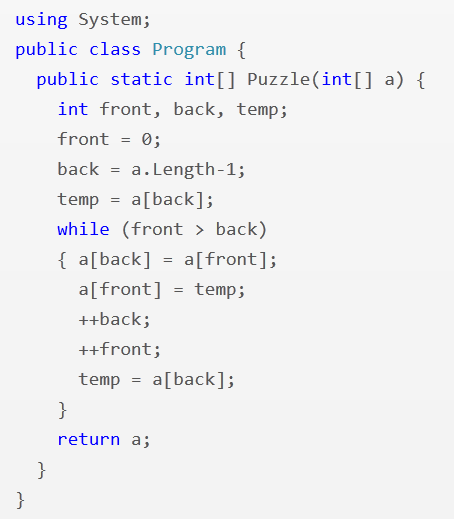 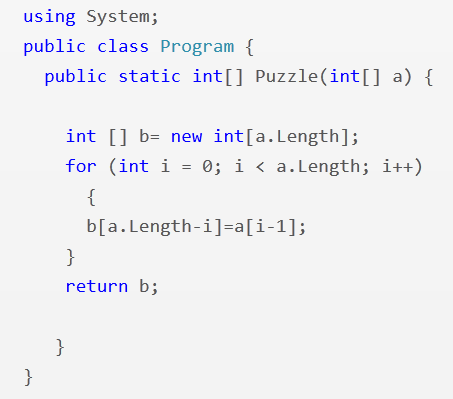 front <= back
i = 1
i <= a.Length
--back
ArXiv TechReport: Singh, Gulwani, and Solar-Lezama
Error Model for Array Reverse Problem
Array Index Fuzzing:    v[a] ->  v[{a+1, a-1, v.Length-a-1}]
 
Initialization Fuzzing:    v=n  ->  v={n+1, n-1, 0}

Increment Fuzzing:       v++  ->  { ++v, v--, --v }

Return Value Fuzzing:    return v  ->  return ?v

Conditional Fuzzing:        a op b  ->  a’ ops  { a+1, a-1, 0 }
			                where ops = { <, >, <=, >=, ==, != }
30
Effectiveness of Error Model
31
Efficiency of Synthesizer
32
Applications
Bit-vector Algorithms

Spreadsheet Macros

Geometry Constructions

Grading of Programs

Algebra Problems

Mathematical Intellisense

Drawing Intellisense
33
Trigonometry Problem
AAAI 2012: Singh, Gulwani, Rajamani.
34
Trigonometry Problem
AAAI 2012: Singh, Gulwani, Rajamani.
35
Limits/Series Problem
36
Integration Problem
37
Determinant Problem
38
Applications
Bit-vector Algorithms

Spreadsheet Macros

Geometry Constructions

Grading of Programs

Algebra Problems

Mathematical Intellisense

Drawing Intellisense
39
Mathematical Intellisense
State-of-the-art Mathematical Editors
Text editors like Latex
Unreadable text in prefix notation
WYSIWIG editors like Microsoft Word
Change of cursor positions multiple times.
Back and forth switching between mouse & keyboard

Our proposal: An intelligent predictive editor.
Mathematical text has low entropy and hence amenable to prediction!
MSR Technical Report: Polozov, Gulwani, Rajamani.
40
Reducing (Term) Prediction to Learning-By-Examples
Terms connected by the same AC operator can be thought of as terms belonging to a sequence. 

There are 2 opportunities for predicting such terms.

Sequence Creation: T1, T2, T3, …
Learn a function F such that F(Ti) = Ti+1

Sequence Transformation: S1, S2, S3, S4   ->  T1, T2, …
Learn a function F such that F(Si) = Ti
41
Mathematical (Syntactic) Intellisense
42
Mathematical (Semantic) Intellisense
43
Results
45 benchmark sessions  containing a total of 186 sequences.

Effectiveness of underlying pattern language: 60%
114/186 sequences can be expressed using this language.

Effectiveness of learning algorithm: 52%
For 60/114 sequences, more than half are predicted in top-5.
44
Applications
Bit-vector Algorithms

Spreadsheet Macros

Geometry Constructions

Grading of Programs

Algebra Problems

Mathematical Intellisense

Drawing Intellisense
45
Challenges in Drawing Figures
Sometimes require extreme precision.



Can be tedious to draw sometimes.
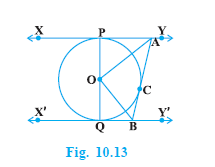 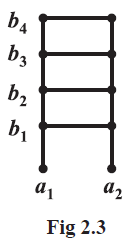 CHI 2012: Cheema, Gulwani, LaViola.
46
[Speaker Notes: People everywhere draw diagrams
In some cases like geometry, the diagrams have to be very precise
For example, in figure 10.13 on the right, you can see that the three tangents have to be drawn so that they touch the circle 
At only one point each. Similarly the line PQ must be perpendicular to the parallel tangents and the angle AOB must be a right angle

When someone is drawing this figure, ensuring all these constraints can take a great amount of time

Diagrams can also have repetitive patterns in them. Figure 2.3 is a fairly trivial example of a ladder]
QuickDraw
Allow users to easily sketch difficult diagrams.





Infer repetition and automatically fill-in the rest
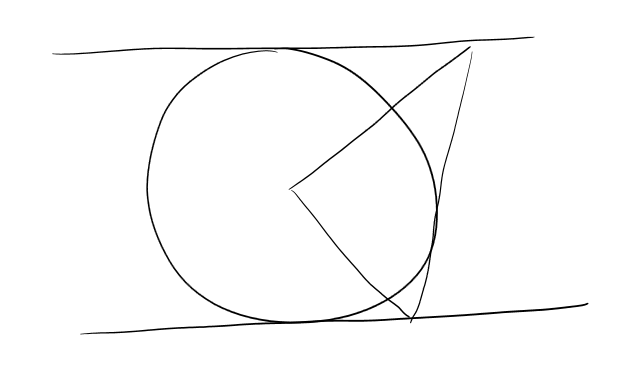 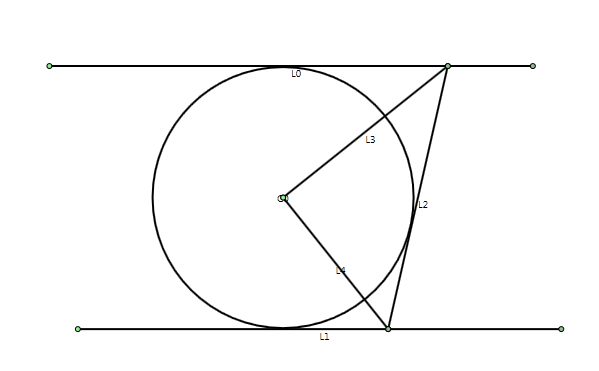 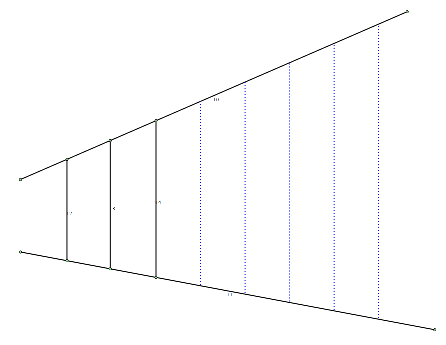 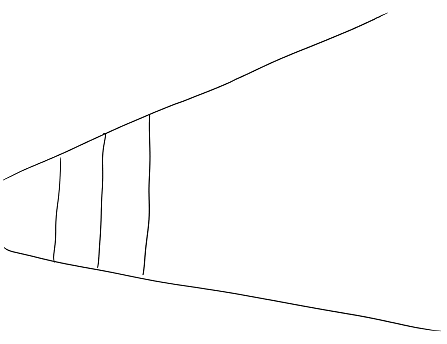 47
Architecture
(Partial) Sketch/Ink Strokes
Sketch Recognition Engine [HCI]
Circle/Line Objects
Constraint Inference Engine [Machine Learning]
Constraints between Objects
Model Synthesis/Beautification Engine [Theorem Proving]
(Partial) Drawing
Pattern Recognition Engine [Synthesis]
Suggestions for Drawing 
Completion
48
Dimensions in Synthesis
Application domain
Software Developers
End-Users
Intelligent Tutoring Systems

Specification of intent
Logic
Examples
Natural Language, Keywords

Search technique
SAT/SMT solvers (Formal Methods)
Version space algebras (Machine Learning)
A*-style goal-directed search  (AI)
PPDP 2010: “Dimensions in Program Synthesis”, Gulwani.
49
Potential Users of Synthesis Technology
Algorithm 
Designers
Software Developers
Most Useful Target
End-Users
Most Transformational Target
Students and Teachers
Vision for End-users: Enable people to have (automated) personal assistants.
Vision for Education: Enable every student to have access to free/high-quality education.
50